The Persian Wars
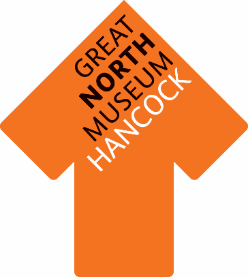 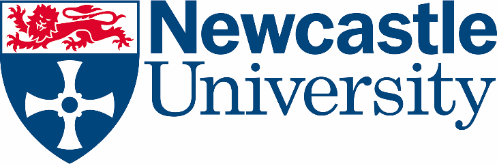 Herodotus:  The Father of History
The Persian Empire
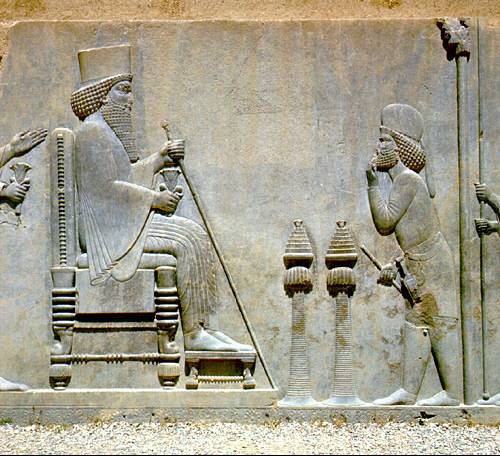 Persian Power
East Meets West
Ionian Revolt
Darius’ invasion of Greece and the battle of Marathon  490 BC
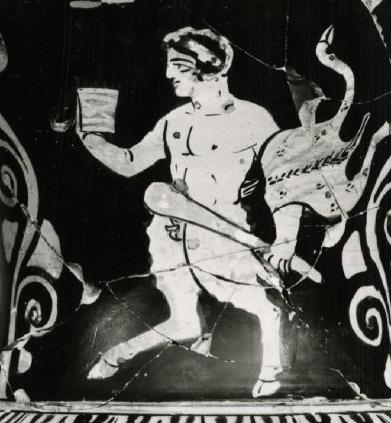 Xerxes’ Invasion of Greece
The Persian march into Greece
Xerxes’ Invasion. The battles of Thermopylae and Salamis 480 BC
The battle of Plataea.  The final defeat of Xerxes’ invasion 479 BC